La asistencia las jornadas de práctica se corroborara con la actividad de entrega de diario a diario en escuela en red .
Diario de la alumna
Jardín de niños Ramón G. Bonfil
2° y 3° B
Educadora practicante: Belén Zapata Castillo
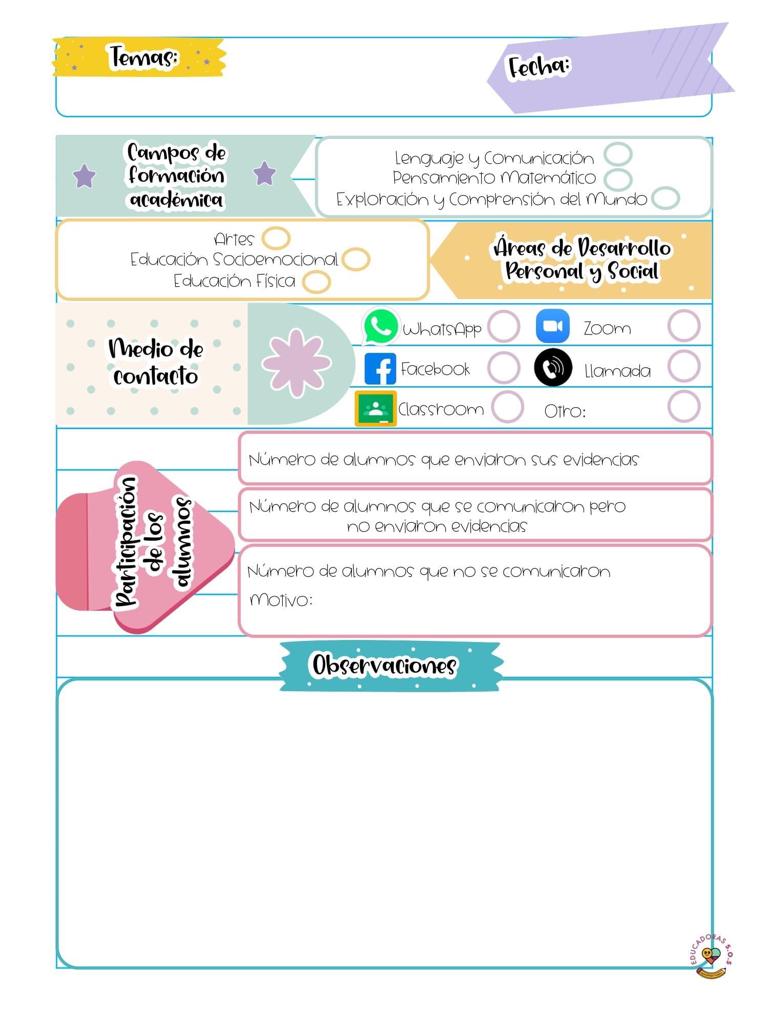 09/03/2021
8
2
26
Exploración y comprensión del mundo natural y social
¿Quiénes viven en cuevas?
Los animales que viven en cuevas tienen características especiales: perdida de la vista, despigmentación de la piel, se les desarrolla el sentido de la audición.
Las cuevas o grutas les ofrecen condiciones ambientales de temperatura y humedad, los protege de depredadores y pueden tener a sus crías.
Algunos animales pueden pasar toda su vida en la cueva, otros la utilizan para invernar.
Los osos por lo general duermen entre 5 y 7 meses sin comer, ni beber, orinar ni defecar, después salen de las cuevas. 
Cuento La cueva -Rob Hodgson
¿Qué animales viven en una cueva?
Murciélago: animal nocturno, tiene extremidades delgadas, dedeos largos que le ayudan a colgarse de un techo de una cueva y se alimenta de insectos y de frutas utilizando sus colmillos. ¿Cómo te imaginas que son las cuevas?, ¿De que se alimentan los murciélagos?, ¿Cómo son físicamente?, ¿Cuánto tiempo pasa el murciélago en la cueva? 
Oso pardo: Es carnívoro, le encanta comer pescado e insectos, vegetales y frutos de algunos árboles dependiendo de la época del año. ¿La cueva en la que vivo es? Grande y profunda para que el oso pueda dormir, de pueda y obscura. ¿Me alimento de?, ¿Cómo es el osos físicamente? Grande, mucho pelaje, garras, no tiene buena vista, cola pequeña, oído muy desarrollado.
Aprendimos información muy importante, indagamos y registramos la información.
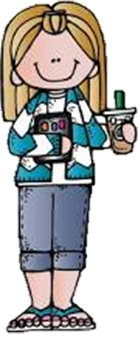 Pensamiento matemático
Vamos a contar y a registrar
Para contar podemos agrupar los objetos. Después de organizarlos comenzamos a contar. 
¿Cómo lo puedes registrar? Líneas, números, círculos, dibujos. 
Mi álbum preescolar pagina 30 para tercero y 31 registrar. Pagina 28 para segundo.
Busca objetos y comenta cuantos son y lo registra.
 Puedes registrar y contar elementos de tu entorno, como tus juguetes, zapatos, integrantes de tu familia, personajes de un cuento. 
1, 2, 3 Vamos a contar -Vicky Sempere